PPG Meeting Presentation
New Addington Group PracticesParkway, Fieldway & Headley Drive
Wednesday 13th September 202318:00
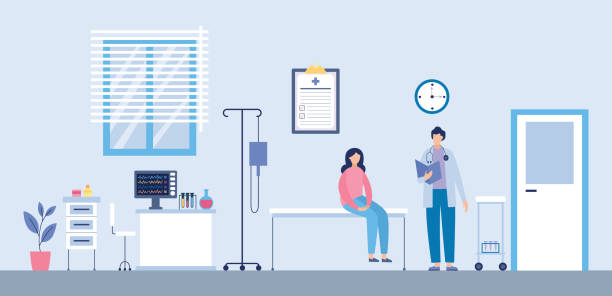 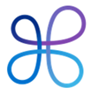 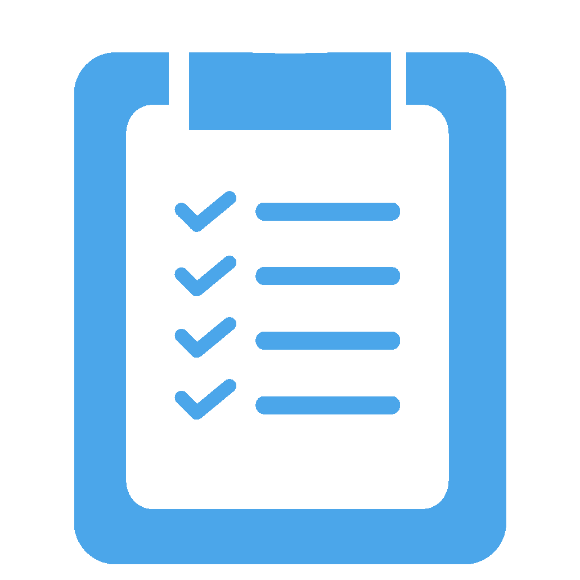 Agenda
Purpose of a PPG meeting
Underserved community study – Judith
Staffing update
Community events
Practice updates - New triage system in place- New reminder process, improvement in DNA rates- Hypertension focus with the PCN- Performance packs, how we are driving- Flu season, current flu plans in place- PLT training afternoon- You said we did
Promoting for new PPG members
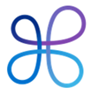 What is a PPG?
A Patient Participation Group (PPG) is a group of people who are patients within the practice who want to help improve the practice work well for all involved, including patients, doctors and staff.
PPG for Practice                                                                           PPG for Patients
Develops a partnership/ relationship with patients
Supports health awareness and promoting patient education
Provides an opportunity to listen to patient feedback & suggestions.
Allows patients to be more involved & knowledgable of the care & services provided
Provides opportunity to make suggestions on how the healthcare they receive can improve
Chance to provide feedback to improve overall service
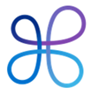 The PPG meeting is not a complaints forum, and this is not the correct setting to raise a complaint, this must be enacted in line with our complaints procedure. 

These meetings should be positive, focusing on improving the practice and patient experience
Underserved Community Study
Please welcome Judith!  

Judith is here to present how to improve our efforts to deliver increased representation of underserved populations in clinical research studies delivered across our primary care networks.
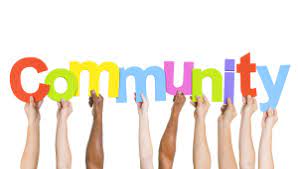 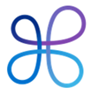 Staffing Update - Clinical
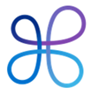 Staffing Update - Administrative
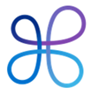 Community Events
We have previously been involved with many events within the community however have not done any recently. 
We would welcome some suggestions on any events you feel may benefit the practice. 
Others which some of our other sites have done include…
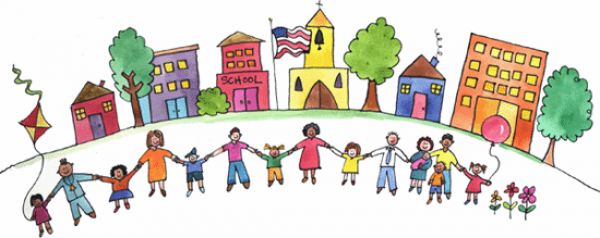 Diabetic education event
Womens/mens health event
Mental health awareness 
Community engagement
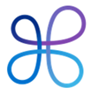 Practice Updates
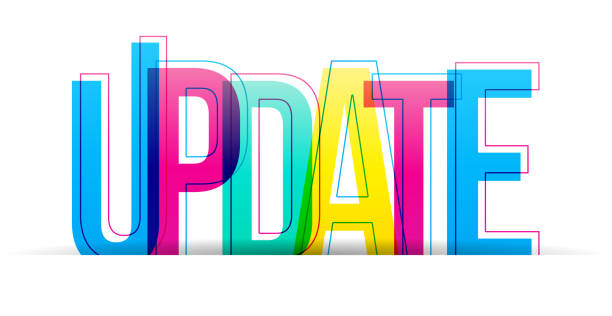 New triage system in place
New reminder process, improvement in DNA rates
Hypertension focus with the PCN
Performance packs, how we are driving
Flu season, current flu plans in place
PLT training afternoon
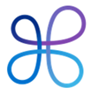 Practice Updates
New triage system in place
Reminder process/DNA
Text reminders activated
Verbal reminder process

We have implemented the above in an attempt to improve DNA Rates within the practice. 
May-July we had 910 appointments which were not attended across all sites. 

From 01/01/2023 – 30/06/2023 we offered 6605 appointments, with 20% of these not attending.
We have implemented a new triaging system within the practice, managed by the clinical lead & senior admin team. 

The system involves constant oversight of the list, with the most appropriate appointment being offered with the most suitable clinician.
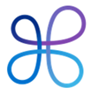 Practice Updates
Performance Pack
Hypertension Focus PCN
Please see the attached performance pack which shows how we are currently driving in comparison to other sites within Operose. 



These are our primary focuses and a lot of effort from both the admin and clinical team is being put into ensuring these patients are reviewed.
We are currently working with our PCN pharmacy team on a project involving improving the quality of review and blood pressure targets for those with Hypertension. 


Croydon's average performance for this in relation to QOF is a lot lower than other boroughs, so focus is on improving this for our patients.
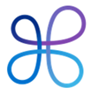 Practice Updates
PLT Training afternoon
Flu Season & plans
On Wednesday 27th of September, our GP’s are attending training off site, covering Paediatrics. 

The Practices will be closing from 12:30 on this day with out of hours cover being arranged. 

There will be training for our administration staff, including care navigation & active signposting delivered by Croydon Training hub
Flu season is here, and we are ready!! 

We have ensured we have plenty of fully trained staff able to vaccinate across the three sites with a  number of clinics available each day, including pre-bookable and walk in clinics both during the week and weekends. 

Full list of clinics are being uploaded onto the Practice Website in the coming days.
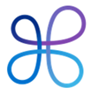 You Said – We Did
Wanted easier access on the phones.
We have taken many efforts to reducing waiting times on phones, including ensuring we have more staff available at busier periods, such as a Monday morning. 
We have also implemented the ‘call back’ feature – which activates when the call queue is longer than 5 people. Your place in the queue is safe & we will call you back without the need to wait! 
Easier access to healthcare professionals
For a while now, we have had the DR IQ app which is open 5 days a week for medical enquiries, and 7 days a week for administrative queries. Our average response time is 70 minutes.
We have recruited several new clinicians, including GP’s, a new full time practice nurse and are in the process of training a new HCA. We also have increased availability for social prescribing, physiotherapist and pharmacist appointments.
Increase in face to face appointments
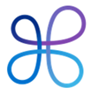 More staffing for continuity
We have increased the number of all clinicians across the sites. Including an increase in salaried GPs, meaning more continuity. We also now have 2 nurses at the practice, 2 HCA’s with another training. We also have a lot of other staff such as a physiotherapist and social prescriber
Promoting New PPG Members
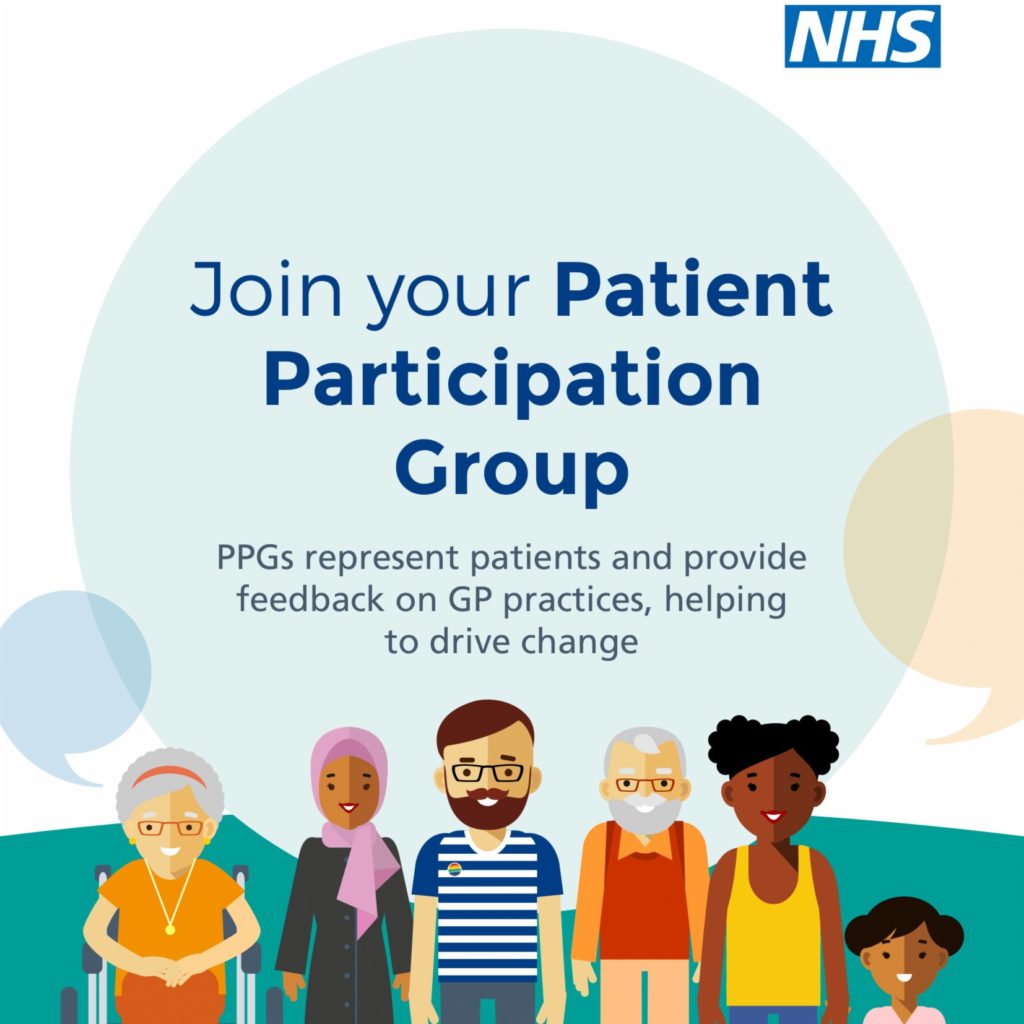 How can we actively promote new PPG members to join the practice?

We have organised posters to be displayed within the practice. 

We have contacted our comms team to put an emphasis of our need of new members on the website. 

Community event? To help promote
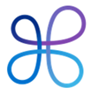 PPG comments
Topics of discussion brought by the PPG listed below. Any other subjects raised within the meeting will be included within the minutes.
Concerns over call waiting times and queues

Concerns over appointment availability
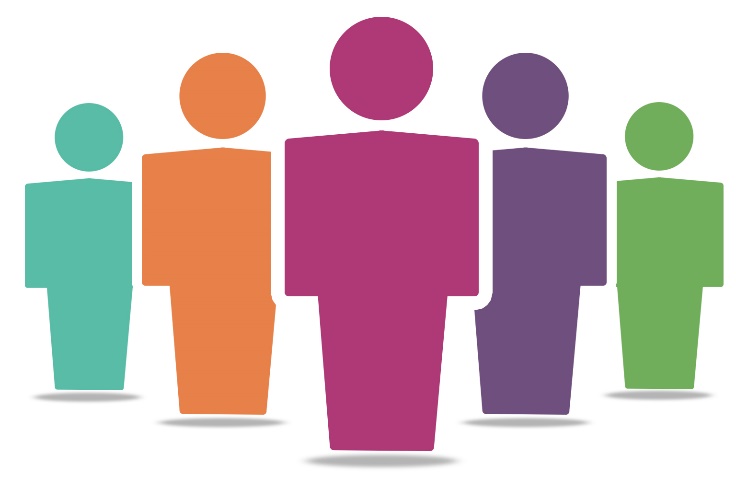 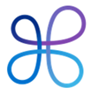 Any Other Business
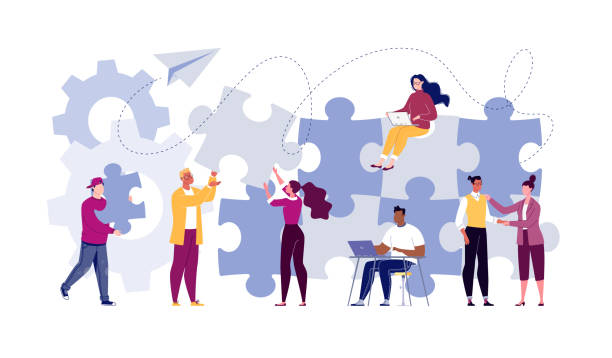 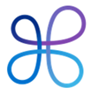 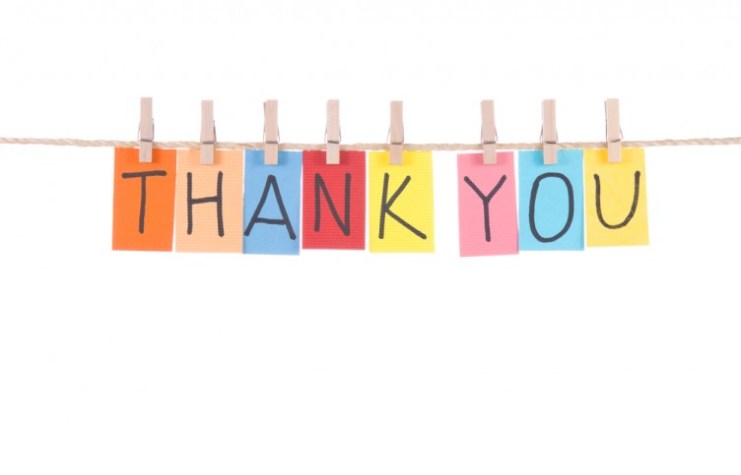 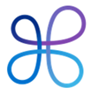